Урок ИЗОКомпозиция в графикеСказка «Как Муравей домой спешил»
Подготовила учитель 
Деревянова Т.В.
Муравей на жёлтом листочке
Гусеница - землемер
Паук - сенокосец
Жук  жужелица. Жучок – Блошачок.
Кузнечик
Водомерка. Майский Хрущ.
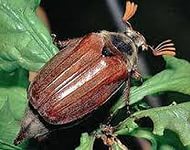 Гусеница Листовертка.